54th Annual NCDA Conference Orlando June 13- 15, 2022
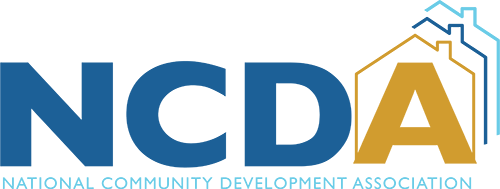 1
CDBG MANAGING INFRASTRUCTURE/NEIGHBORHOOD IMPROVEMENT PROJECTS
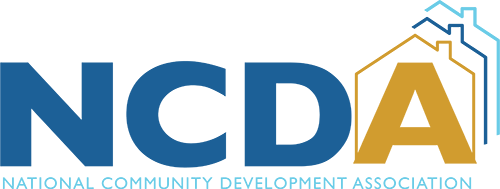 George Mensah
Director
Department of Housing and Community Development 
City of Miami
2
Facts about City of Miami
Settled in 1825; Incorporated on July 28, 1896
Government: A City Mayor, elected by entire City, and five District-elected Commissioners
2020 U.S. Census population, Miami (April 1st): 442,241 
Foreign-born population: 57.5%
Median HH Income, City-specific: $48,789 
CDBG Allocation Program Year 23-24: $5,348,046.00
3
Facts about City of Miami
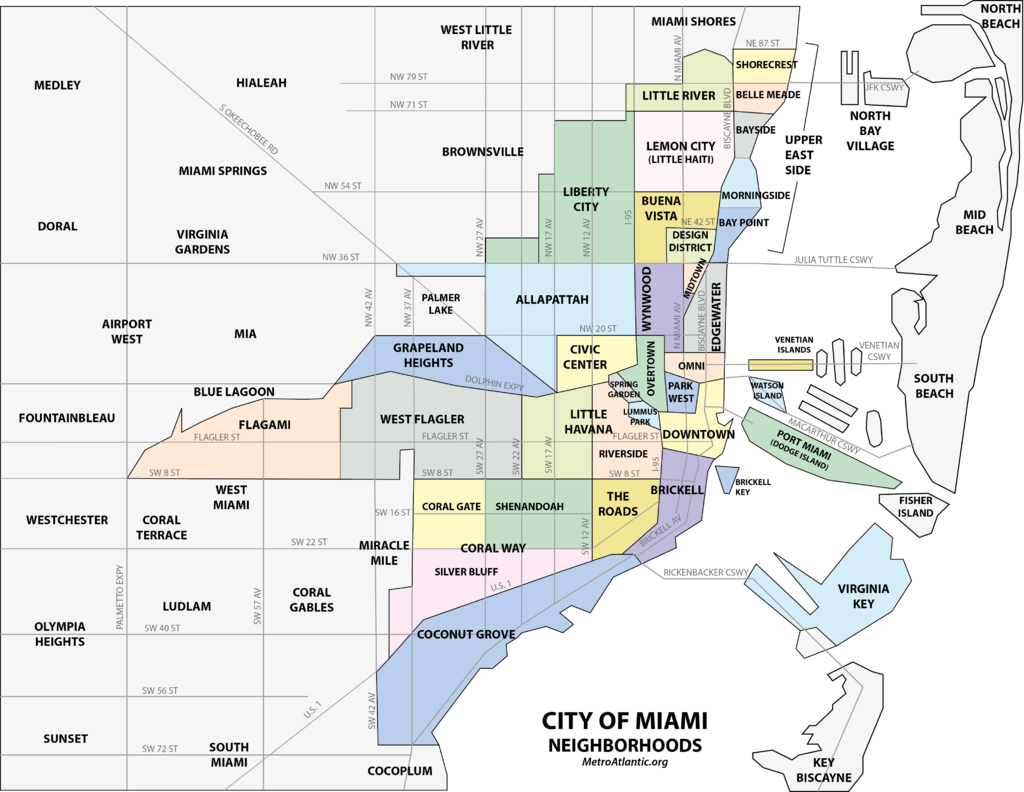 4
Infrastructure Project Selection I
The City has identified the following infrastructure projects as priorities
Building and replacement of sidewalks in CDBG eligible communities as a priority. 
Street pavement replacement or reconstruction, drainage improvements  and ADA ramps in CDBG eligible communities
On an annual basis, $600,000 in CDBG Economic Development funds are allocated to the City’s Resiliency and Public Works Department
The rest of the CDBG Allocations are divided using CDBG Formula A allocations per City Commission District.
5
Infrastructure Project Selection II
Citywide Projects
Department of Resiliency and Public Works (RPW) maintains a city street inventory that requires repaving or reconstruction.
RPW selects the streets to be paved and the scope of work which includes sidewalk replacement, curbs and ADA ramps, as well as drainage improvement, if needed to the department.  
The department reviews the selected projects for CDBG eligibility
Meets a national objective
In a CDBG eligible area (used primarily by low-income individuals)
Scope cannot be classified as maintenance
Contract is competitively procured
6
Infrastructure Project Selection III
District Projects
Selected based on the priority of the district during public hearings
Examples of Projects:  
District specific street and sidewalk replacements
New playground installations
Rehabilitation of properties for non-profits
Rehabilitation of community centers in parks
7
Procurement
City Projects
Procurement is done through the Procurement Department 
All construction services in the city are procured using federal procurement regulations
Example: Davis Bacon and Section 3
Non-City Projects  
Procurement conducted by the sub-recipient 
Supervised by the department
8
Contracting
For City Projects
An MOU is executed between the department and the city department responsible for managing the project (Public Works or Office of Capital Improvements) 
The MOU makes the department jointly responsible with he contracting department for the management of the contract.
MOU includes monitoring language that allows the department to monitor the other department for compliance. 

Non-City Projects  
Contract is executed between the City and the non-profit  
Non-profit is solely responsible for the management of the project
9
Project File
Project Transmittal Form
Executed contract or MOU  
The MOU makes the department jointly responsible with he contracting department for the management of the contract. Or
Executed contract with non-profit
Map of the project area 
CDBG eligibility analysis form
Scope of work
Environmental Review Forms
Davis-Bacon & Section 3(resides in a separate file with responsible staff)
Other documents
Reimbursement forms, before & after pictures, notice to proceed etc
10
Reimbursement Process I
Contracting department or non-profit submits a reimbursement package
Reimbursement form  
 A completed AIA from form the contractor signed off by the contracting department or non-profit
Davis-Bacon and Section 3 information
Contract Compliance Analyst reviews the package and signs off on the form
Department’s construction inspector visits the site to ensure that the percentage of completion is as specified on the AIA and signs off on the reimbursement
11
Reimbursement Process II
Staff responsible for Davis-Bacon and Section 3 reviews the package and signs off on it or request additional information
Package then goes to finance unit for payment
Fiscal assistant reviews package to ensure that it includes all the required signatures, and the math makes sense. Inputs in financial system
Package is reviewed by Assistant Director for Finance and approved for payment
Department director or his assignee reviews and approves for payment
The Department’s standard is to complete the reimbursement process in 14 business days.
12
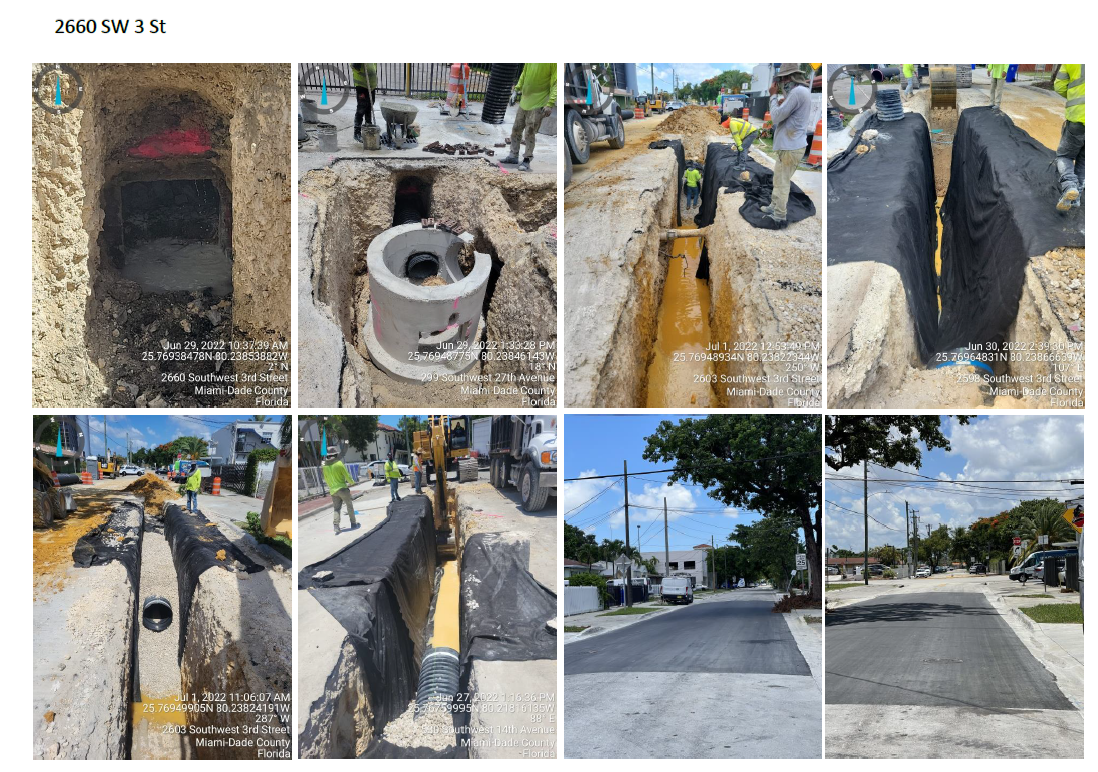 13
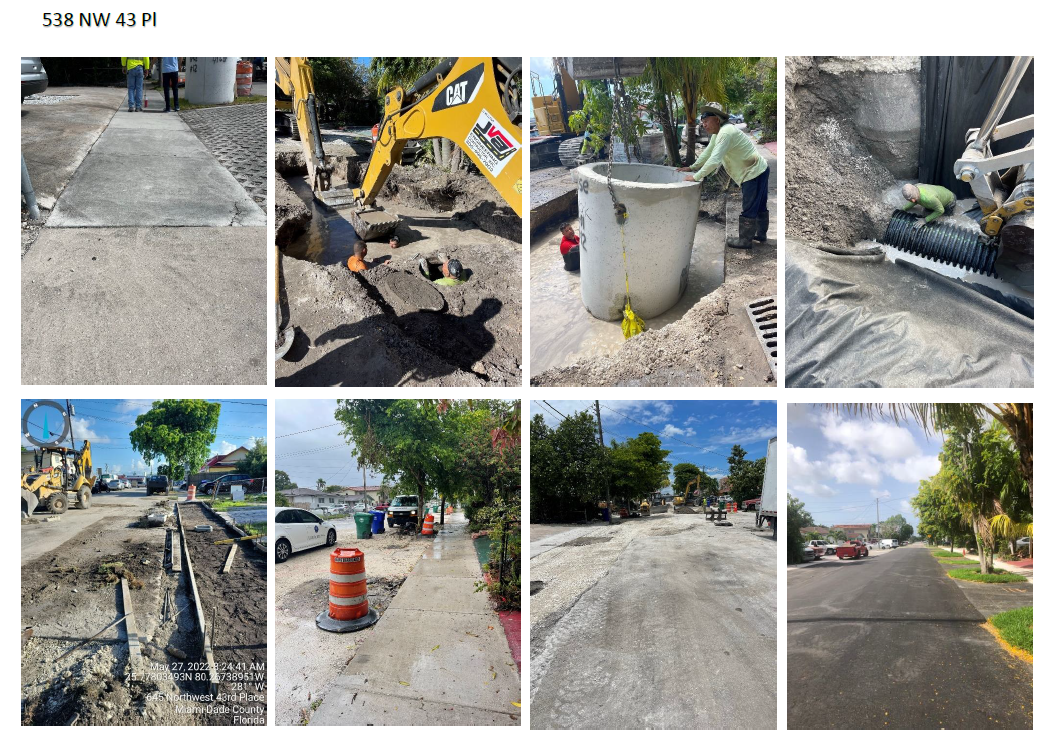 14
Caribbean Marketplace
15
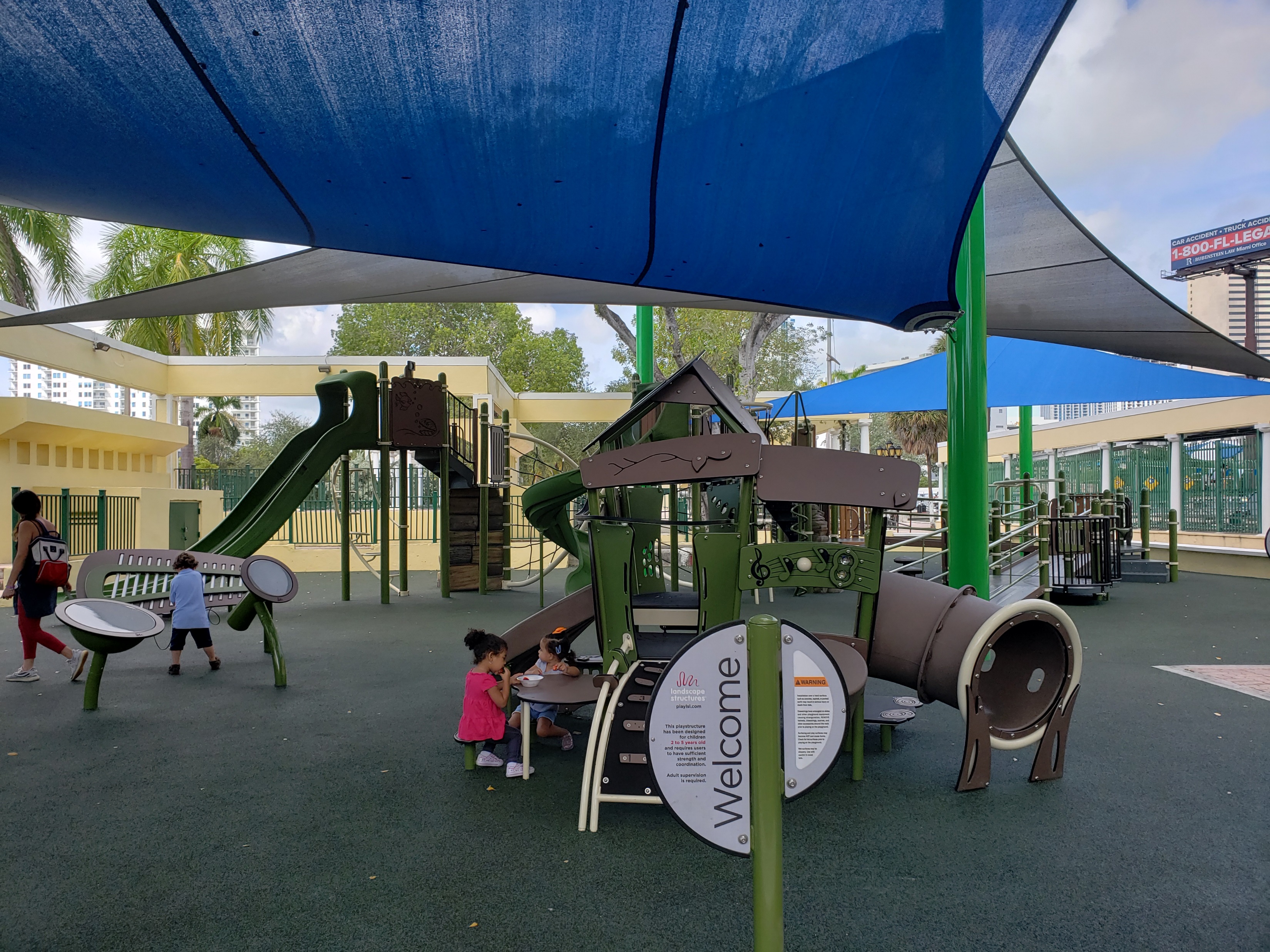 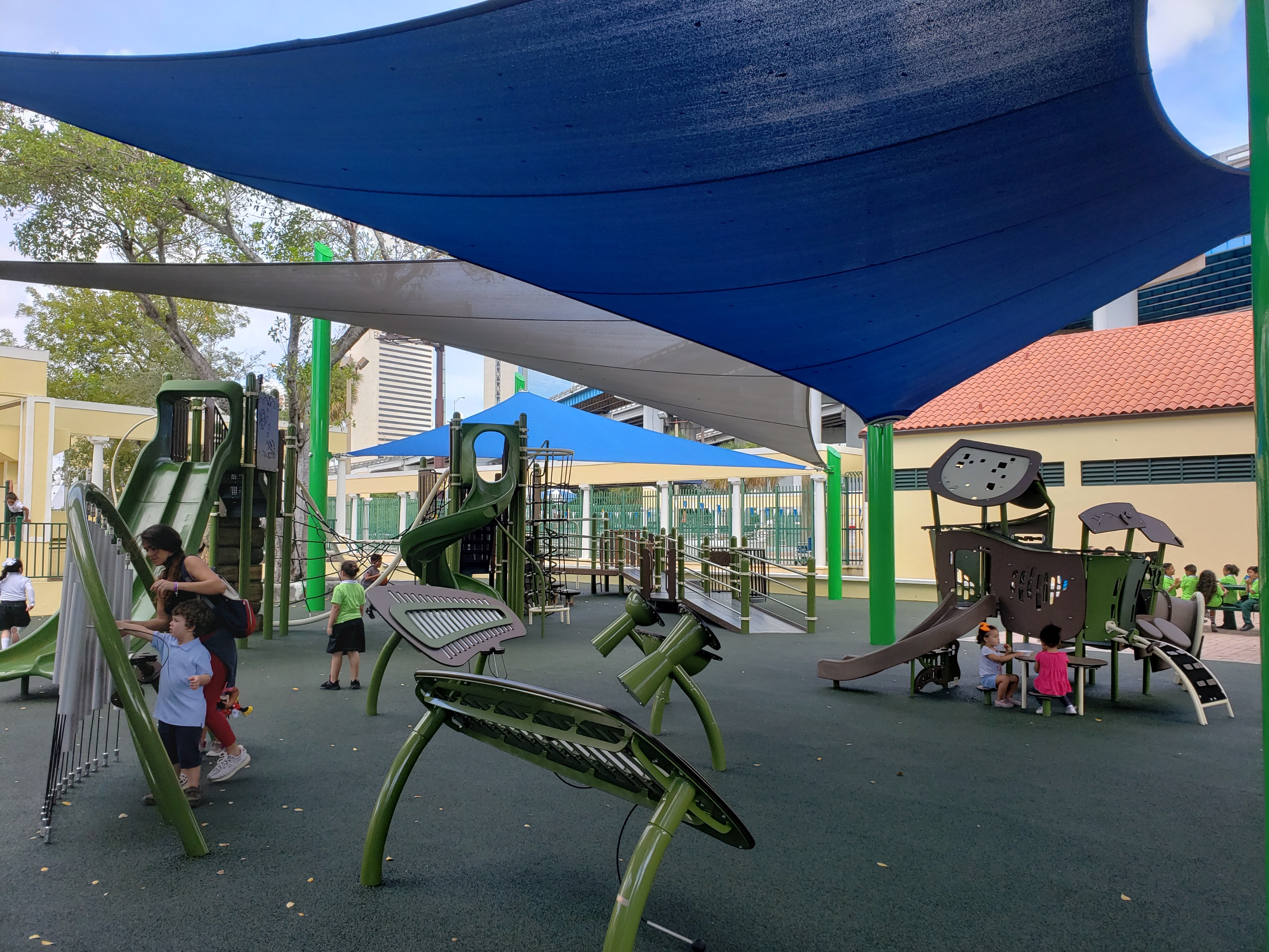 Jose Marti Playground
16
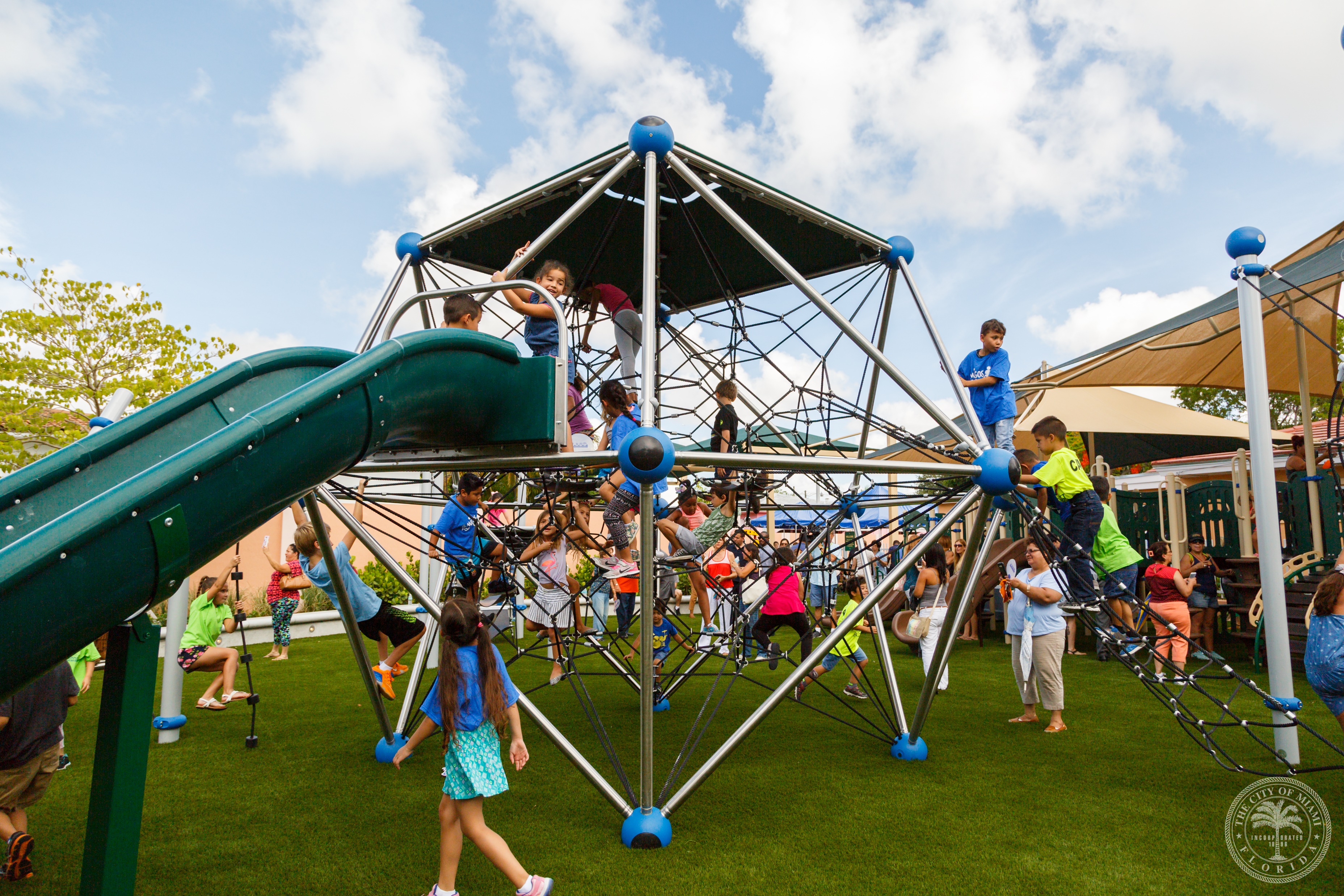 Coral Way Park Playground
17
Lessons
MOU with City Department should include monitoring and monitor based on your monitoring policies and procedures (from HUD monitoring)
All city infrastructure construction contracts should use federal procurement standards-reduces drastically project time 
 In reviewing eligibility be cognizant of who uses the infrastructure ( Ex. Is the road primarily used by commuters not living in the community?) 
Ensure that the eligible areas are primarily residential
Ensure you have project signs that shows the use of CDBG funds
Always try to have a “groundbreaking ceremony” or a “ribbon cutting ceremony” so your politicians, especially your congressional delegation, can take credit for the work done using CDBG funds in the community.
18
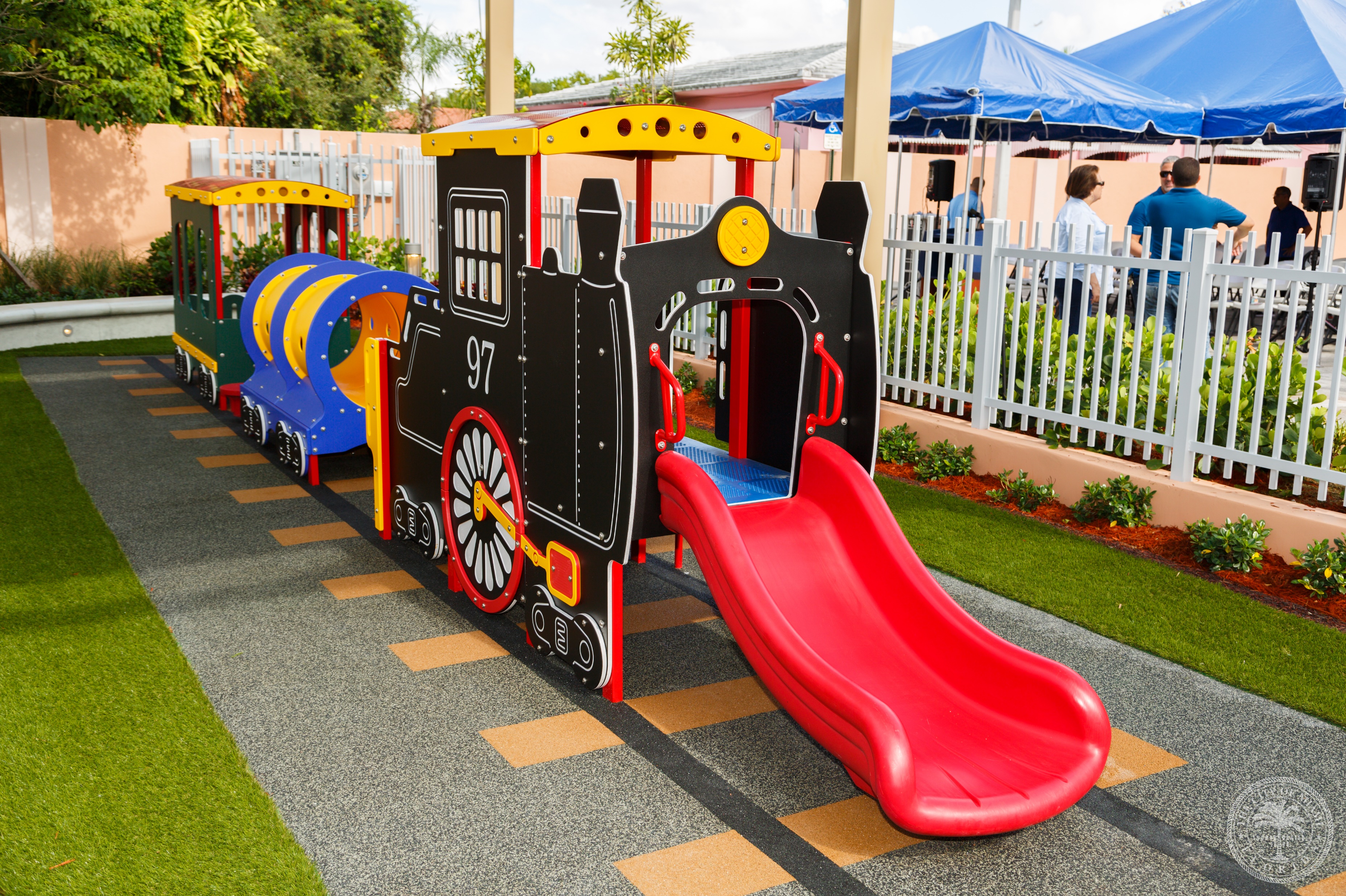 The Train
19
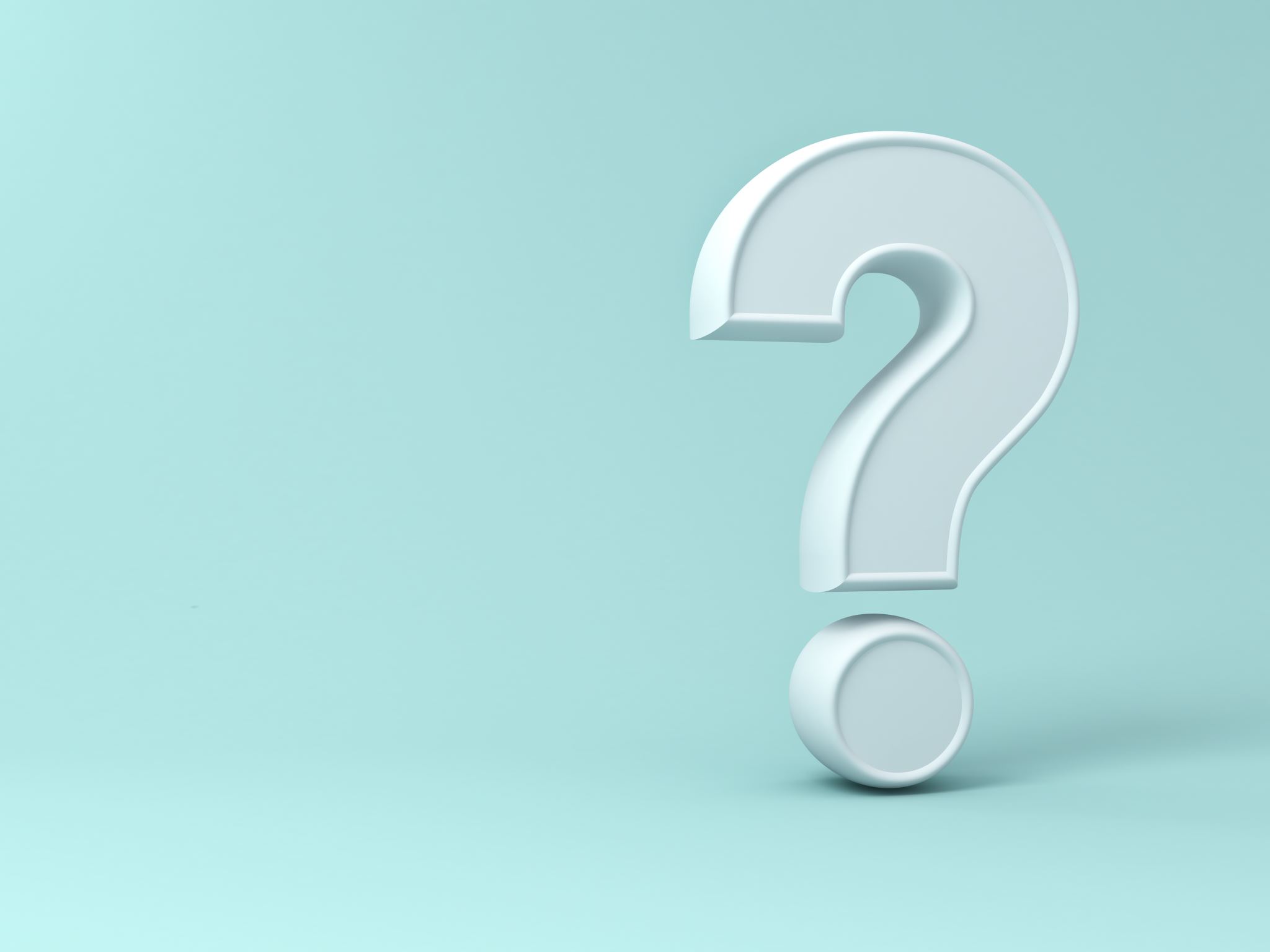 Questions?
20